Fact SheetPest, disease and weed surveillance
Surveillance for your industry’s priority unwanted pests should also be incorporated into your normal passive surveillance/monitoring activities. These records can also be important for market access.
Becoming familiar with common pests on your property means that your spray applications or alternative treatment methods can be used with maximum efficiency.
Routine checking of crops is essential for maintaining crop health and gives you the best chance of identifying a new pest before it becomes established.
It is important to know the common pests, diseases and weeds in your area and especially those that are often found on your property.
Consult with neighbours on anything suspicious.
Common symptoms of pest infestation or plant disease include:
Stem or leaf wilt
Leaf chlorosis or mottling
Puncture wounds, chew marks or tunnelling tracks in leaf tissue
Reduced fruit or vegetable size and reduced crop yield
Underdeveloped root systems
Pale fuzzy or powdery growth on leaves, indicating mildew
Decayed roots, leaves, stems, fruit or vegetables
Record the pest, disease symptoms or weed and photograph
Record the location and restrict access of farm workers and equipment to that zone
Wash hands, clothes and boots that have been in contact with affected plant material or soil
Do not move the affected plant – incorrect handling could further spread the pest
Identify equipment and machinery that have recently been used in the affected zone and decontaminate
If you see any unusual pests or plant symptoms, call the 
MPI EXOTIC PEST AND DISEASE HOTLINE
0800 80 99 66
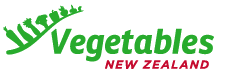 Pest, disease and weed surveillanceRoutine monitoring
What information should be recorded?
Record the date and all observations, such as pests identified, growing area affected, the level of infestation and proposed treatment plans. 
Also record if no pests are detected.
A list of priority pests that may impact vegetable growers can be found in the; Vegetable Biosecurity Management Plan at Vegetables New Zealand Inc. www.freshvegetables.co.nz
Pest Surveillance Record Sheet
NB: Level of infestation or infection may be estimated (e.g. low/med/high) or quantitatively (e.g. % plants affected per block/ number plant affected per block).
When treatment is commenced, include date of initiation and duration of plan. If a pest, disease or weed cannot be identified, record the symptoms and treat the detection as an unwanted pest.
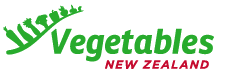 For further information contactVegetables New Zealand Inc. www.freshvegetables.co.nz
Pest, disease and weed surveillanceData sheet
A list of priority pests that may impact vegetable growers can be found in the; Vegetable Biosecurity Management Plan at Vegetables New Zealand Inc. www.freshvegetables.co.nz
Pest Surveillance Data Sheet
NB: Level of infestation or infection may be estimated (e.g. low/med/high) or quantitatively (e.g. % plants affected per block/ number plant affected per block).
When treatment is commenced, include date of initiation and duration of plan. If a pest, disease or weed cannot be identified, record the symptoms and treat the detection as an unwanted pest.
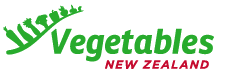 For further information contactVegetables New Zealand Inc. www.freshvegetables.co.nz